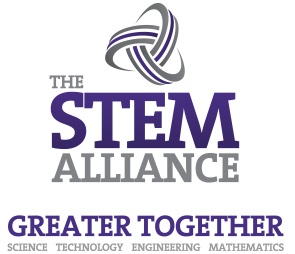 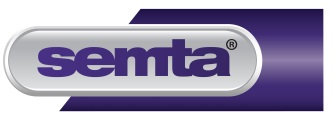 Structure & Bonding Word Games

City and Islington College
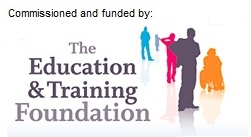 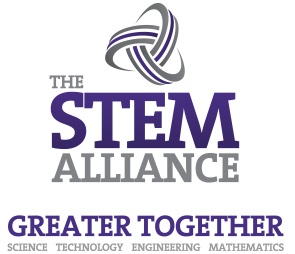 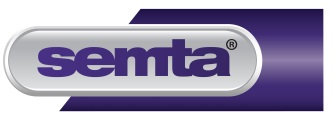 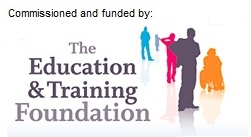 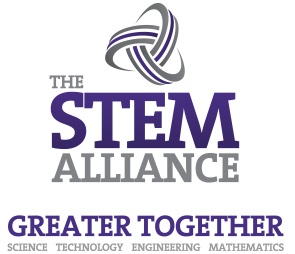 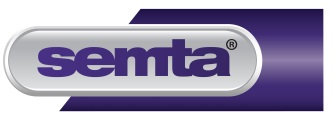 Instructions for Use
This word game is suitable for AS Chemistry students or with access students.

Photocopy the key bonding types above on one colour card – then photocopy the descriptions on another colour card. Put all the cards in a zip lock bag.

As a revision activity for structure and bonding ask the students to place the key cards on the table and arrange suitable description cards underneath the key cards. They then take a picture on their phone when they are happy they have suitable responses. 
Some descriptions are duplicated as they belong under more than one bonding type. 
Stretch and Challenge –  give learners some blank cards. They can then fill them in with words or phrases and place them under the suitable bonding type.
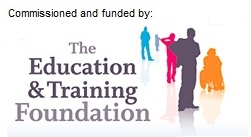 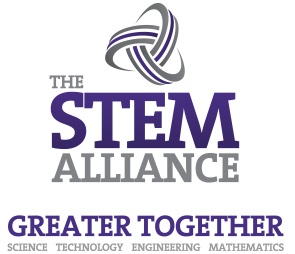 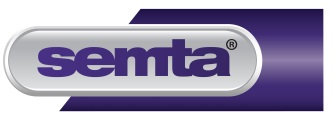 High Melting and Boiling Point
Low Melting and Boiling Point
Held together by intermolecular forces
High Melting and Boiling Point
Conducts Electricity when Solid
Solid structures only
Very poor conductors of electricity
Solid structures only with the exception of one liquid
Gases, liquids and low melting point solids
Solid structures only
Very poor conductors of electricity with one exception
Graphite
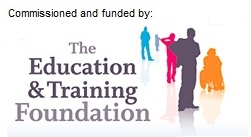 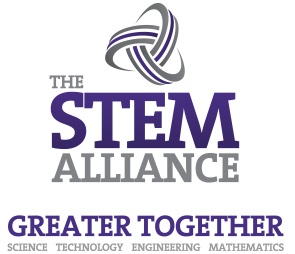 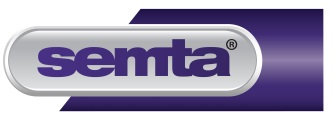 Copper
Hydrogen Bonding
Diamond
Water
Van der Waals Forces
Sodium Chloride
High Melting and Boiling point
Some of these compounds are soluble in water to give hydrated ions
Conducts electricity when molten or dissolved in water
Insoluble in water
A few of these compounds are soluble and form bonds with water
Mainly silver in colour
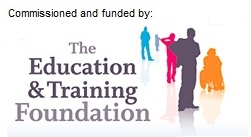 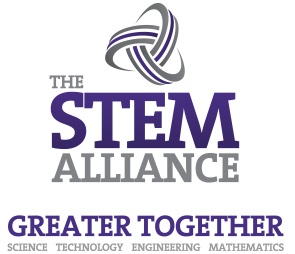 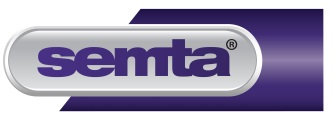 Ductile and malleable
Coloured Solids, liquids and gases
Many white crystalline solids
Giant Covalent Structures
Translucent structures that sparkle
Grey sheets that slide over one another
Simple Molecular Compounds
Giant Ionic Structures
Metallic Structures
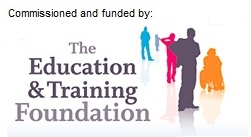 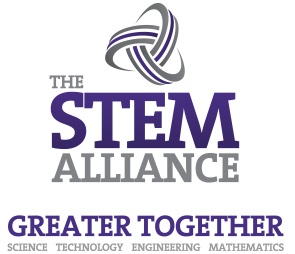 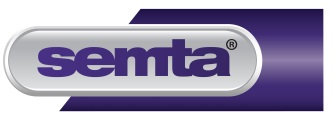 Blank Cards
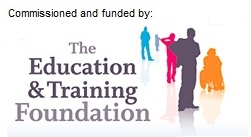 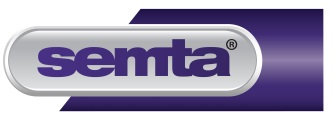 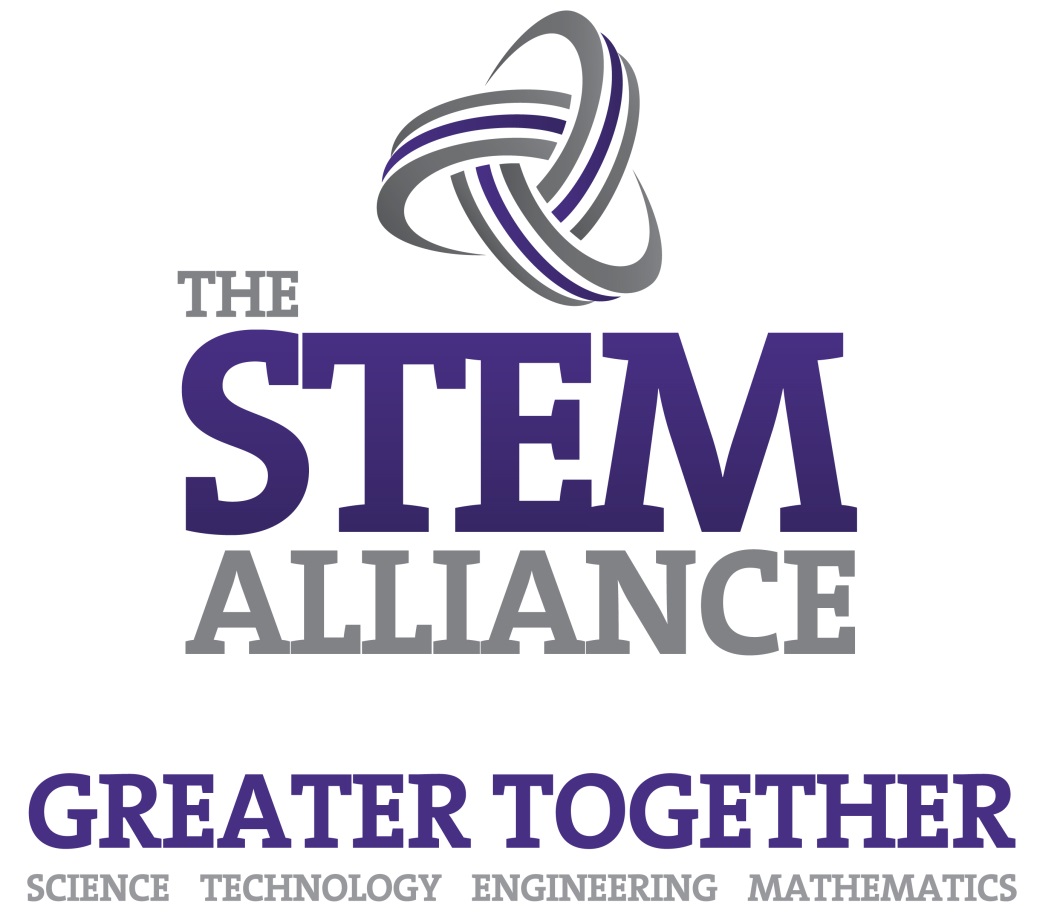 For further information please contact The STEM Alliance enquiries@STEMalliance.uk or visit www.STEMalliance.uk
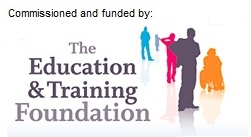